★ 자가진단 앱 최신 버전 확인 방법 ★
출발시간(한국시간 기준) 2020년 3월 18일 0시  이후 출발하는 비행기는 공항 
발권 또는 탑승 시 자가진단 앱(App) 최신버전(v2.1 이상)을 설치했는지 
반드시 확인하세요
앱을 실행시켰을 때 “자가진단 
하러가기”가 나타나면 점선 
사각형 영역과 앱 버전을 확인하고, 
최신 앱이 아니면 기존 앱을 
삭제하고 최신 앱 설치
앱을 실행시켰을 때 “특별검역 
신고 화면”이 나타나면 점선 
사각형을 확인하고, 최신 앱이 
아니면 기존 앱을 
삭제하고 최신 앱 설치
2
1
최신 버전
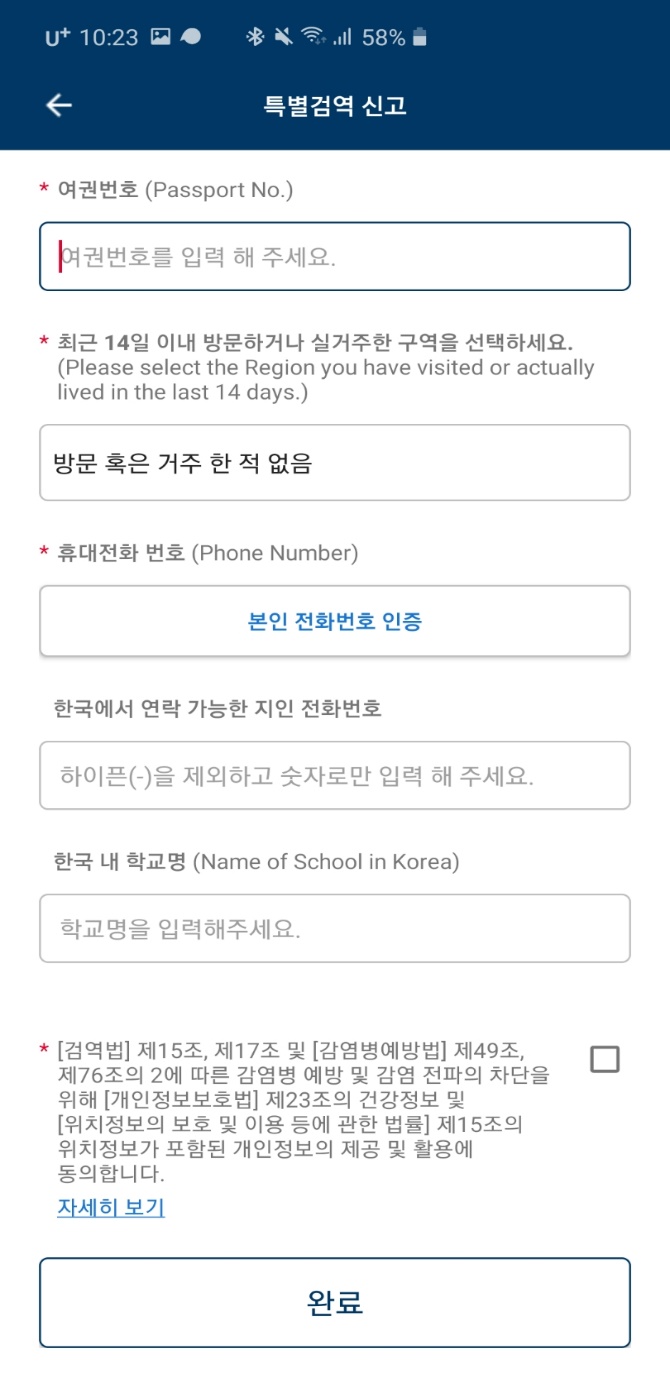 최신 버전
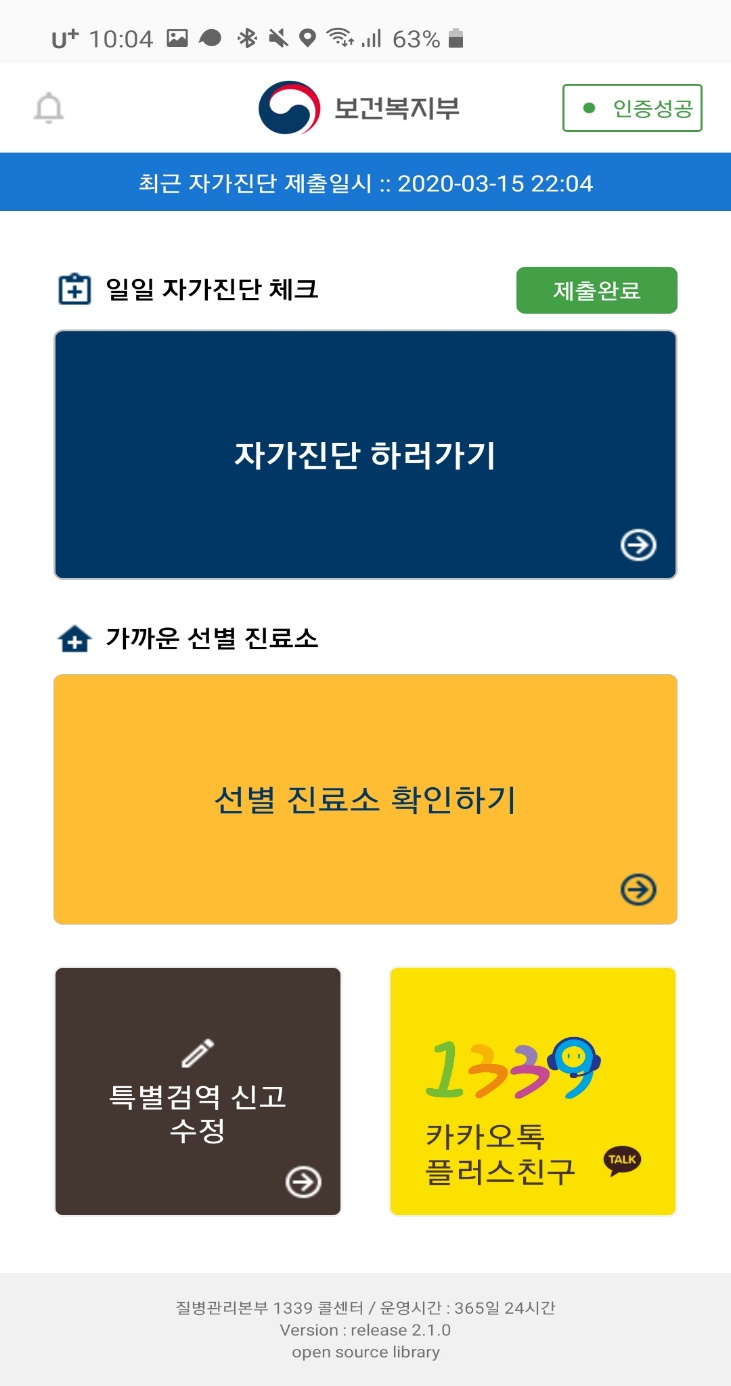 ★ 구글 및 애플 앱스토어에서 “모바일 자가진단”으로 검색하여 설치 가능합니다
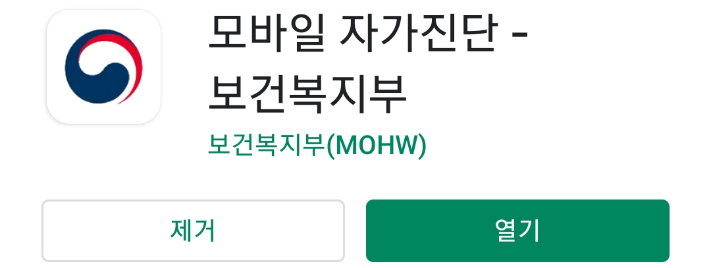 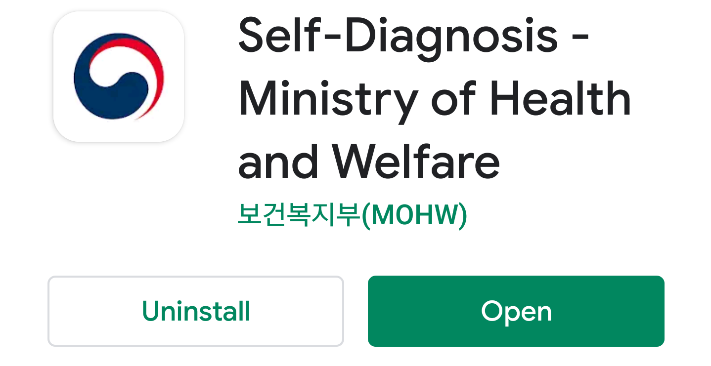 How to check for latest version 
make sure the self-diagnosis App is up to date
Passengers on flights departing after 00:00 on March 18, 2020 KST 
should check that the latest version(2.1 or higher) of the self-diagnosis 
app is installed at the time of airport ticketing or boarding.
1
2
When the agent executed the App, 
if it shows “Special Quarantine 
Declaration”, please check the dotted 
line rectangle changed. 
If not, please let the passenger 
reinstall the latest App.
When the agent executed the App,
 if it shows “Start self-diagnosis”, 
 please check the dotted line 
 rectangle changed(App version). 
 If not, please let the passenger 
 reinstall the latest App.
the latest version
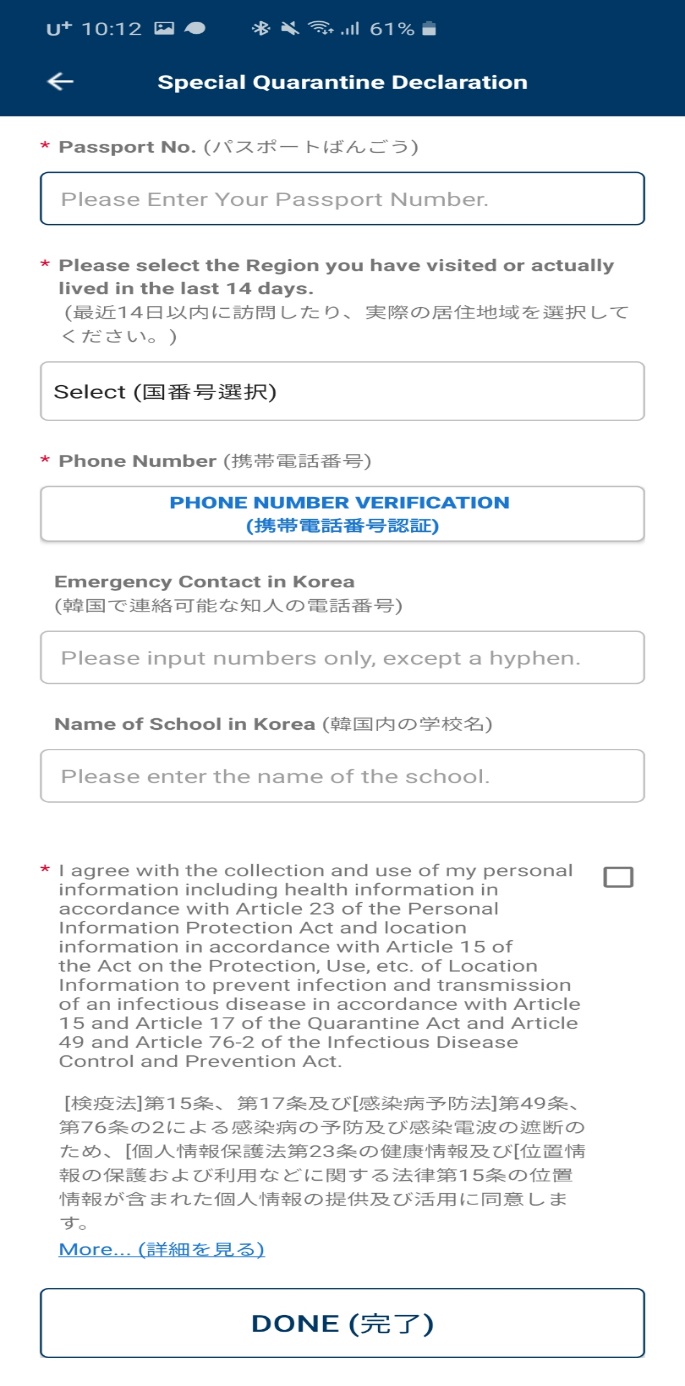 the latest version
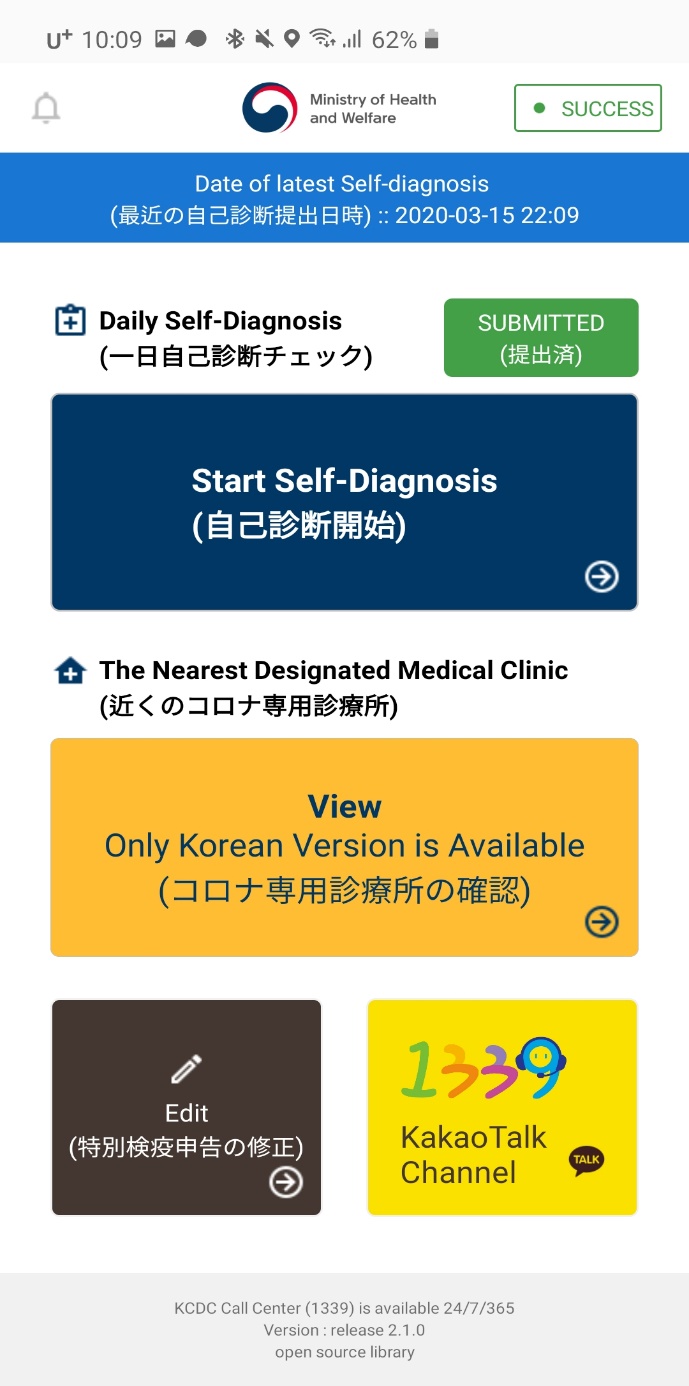 ★ Open the Google or Apple App store, 
   select “Search” and enter “Self-Diagnosis“
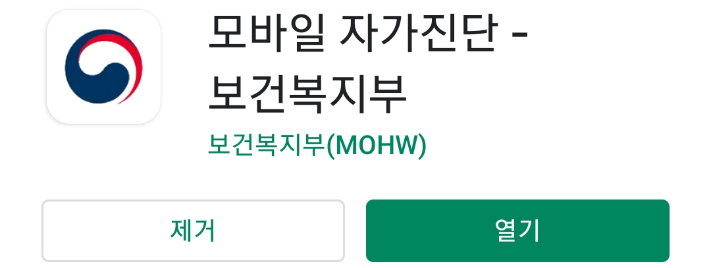 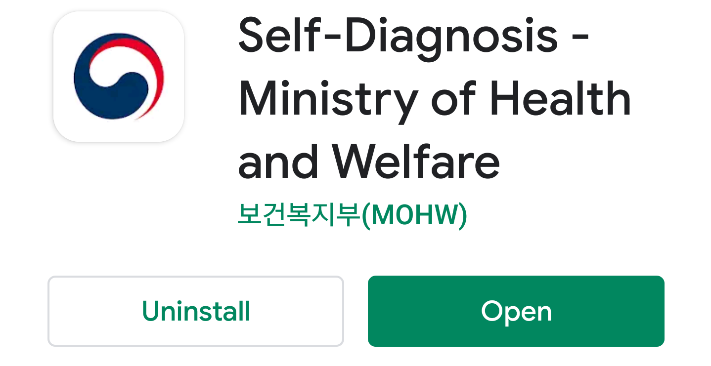